Novel Selective Inhibitors ofCyclin Dependent Kinase 7 (CDK7)

J. Eickhoff*, G. Zyschinski*, A. Choidas*, P. Habenberger*, A. Wolf*, C. Degenhardt*, S. Giegold*, A. Unger*, M. Baumann*, P. Nussbaumer*, A. Ghallab#, G. Guenther#, J. Hengstler#, B.M. Klebl* 

*Lead Discovery Center GmbH, Emil-Figge-Str. 76a, D-44227 Dortmund, #IfADo, Ardeystr. 67, D-44139 Dortmund
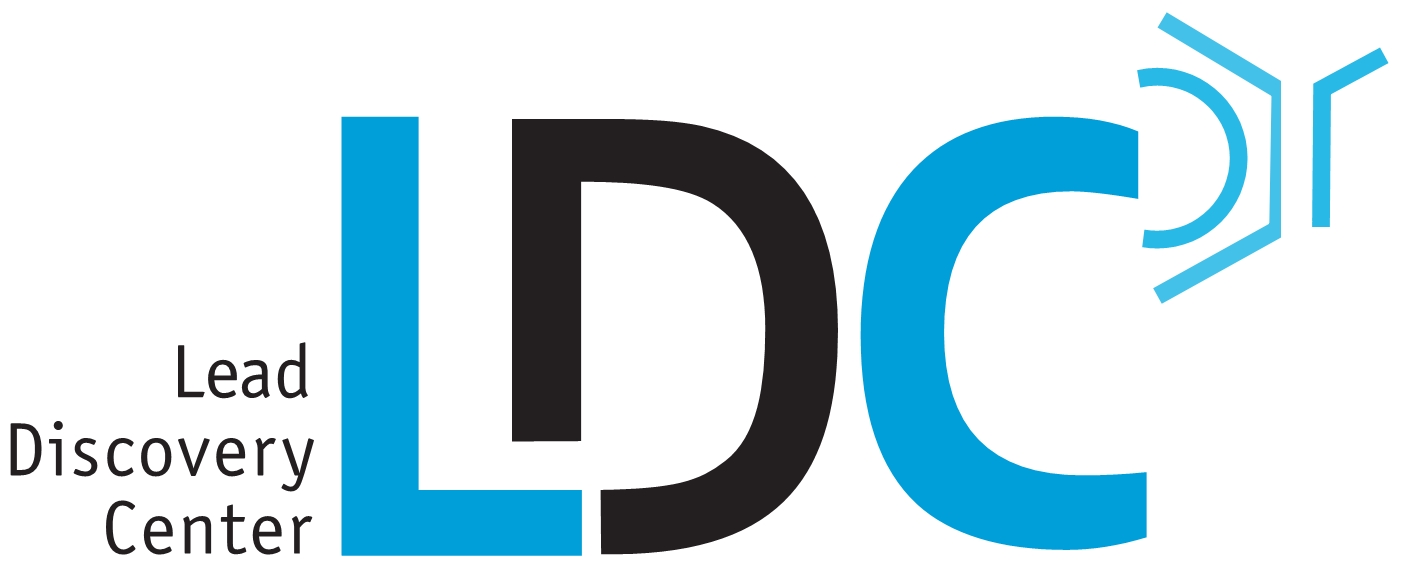 Vehicle
LDC-7D
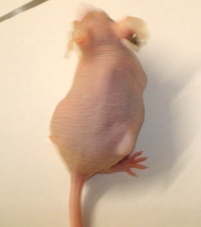 CDK7 inhibitor responder cell lines
Day 1
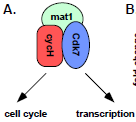 Cell IC50 [µM]
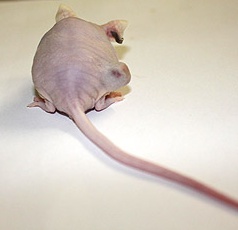 Cyclin-dependent kinase (CDK) family members that trigger passage through the cell cycle have been considered as attractive therapeutic targets for years, especially for cancer. Over time this enthusiasm vanished, since the 1st generation of CDK inhibitors resulted in disappointing clinical outcomes due to small therapeutic windows. CDK inhibitors affecting processes such as transcription and RNA processing have caught less attention so far, although experimental evidence for their involvement in different pathological processes is emerging. As a general regulator of cell cycle and transcription, CDK7 is being discussed as a therapeutic target for cancer although it has also been considered a double edged sword because of its central role in transcription (TFIIH component) as well as in the cell cycle (CDK-activating kinase (CAK)). Extending the role of the molecular target, CDK7, to a CDK7 inhibitor, the double edged sword hypothesis argues either in favor of good oncology target properties or safety issues. To achieve clarity for this conundrum, we generated picomolar and mono-selective CDK7 inhibitors through rationale design efforts. Inhibitors from our proprietary lead series demonstrated in vivo efficacy in a breast cancer xenograft model without causing toxic or adverse effects. Even more surprisingly, such highly selective CDK7 inhibitors showed a distinct responder profile of sensitive cell lines from a panel of more than 120 different human cancer cell lines. Therefore, selective CDK7 inhibitors shall not be considered as non-specific cytotoxic agents. Rather they are novel starting points of personalized therapy for certain tumor types.
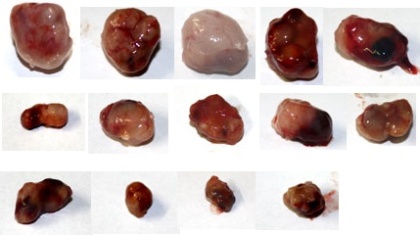 LDC-7C
LDC-7A
Day 14
Vehicle
Cisplatin
LDC-7D
LDC-7D
Tumor size on day 21
LDC-7D (30mg/kg, bid, sc)
PoC for cancer with 1st generation inhibitor (LDC-7D) achieved, better efficacy than standard reference, cisplatin
Dual role of CDK7 in cell cycle and transcription
CDK7, in complex with cyclin H and Mat1 plays roles in both the cell-division cycle and transcription (CAK & TFIIH kinase) and as a component of the general transcription factor
Two digit picomolar activity for 2nd generation of CDK7 inhibitors

The selectivity within the CDK-family is 1000-fold to more than 100 000-fold

Responder cell lines with cellular IC50s <14 nM
CDK7 controls several cancer relevant processes like cell cycle, activation of transcription factors, as well as general transcription
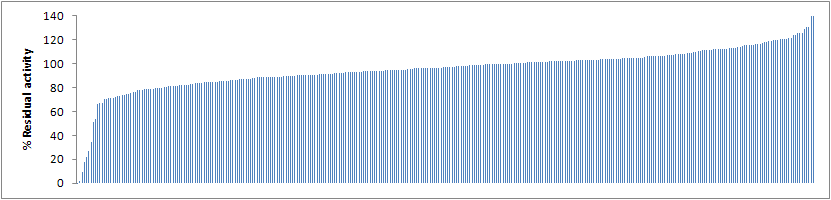 Kinase panel @ 100 nM LDC-7J
>1000-fold selectivity
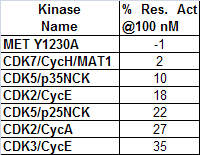 CDK7 inhibitors block phosphorylation of the cellular CDK7 substrate cdc2

Selective CDK7 inhibition is toxic for tumor cells, 
	but non-toxic for HeLas & PBMCs
LDC-7J is highly selective in a broad kinase profile of 333 kinases
Selectivity within CDK family confirmed @ LDC
Partnering Opportunity
Novel, highly selective inhibitors of CDK7
have anti-cancer activity in vivo, are well tolerated and might be suitable to treat inflammatory and viral diseases as well
Status:	
Lead nominated
monoselective inhibitors withpicomolar potency
SAR clear
no acute toxicity, good eADMEproperties 
Good oral bioavailability
in vivo PoC in breast cancer xenograft model
Responder breast and lung cancer cell lines
Activity in cellular HCMV infection and inflammation models
IP filed, recent analysis suggests FTO
Screening of a panel of genetically defined tumor cells reveals 
CDK7-sensitive cell lines  	 identification of biomarkers ongoing

Inhibition of CDK7 is not generally toxic, 
                   therefore risk for target-related tox in development is reduced
Commercialization:	
In-licensing or joint lead optimization - approx. 1-2 years from IND
known risks were addressed from early on